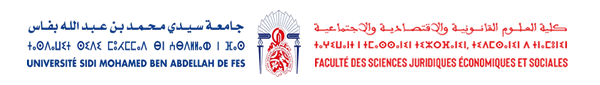 تقرير الأطروحة لنيل الدكتوراه في القانون العام
بعنوان :
تدبير صفقات الجماعات الترابية ورهان الحكامة الجيدة بالمغرب
إشراف الأستاذة:
إعداد الطالب الباحث:
فضمة توفيق
عبد الحي الغربة
2020/2021
1
السياق العام
عرفت الدولة في السنوات الأخيرة تحولات عميقة على مستوى بنياتها التنظيمية والهيكلية، وكذا على مستوى وظائفها وتدخلاتها، ومن الطبيعي أن تكون لهذه التحولات، انعكاسات على تطور الإدارة حيث لم تعد تطغى عليها الهيمنة المركزية، وذلك انطلاقا من أنه لا يمكن لأي إدارة مركزية، مهما بلغ مستواها وكفاءتها، أن تقوم بتدبير الشأن العام الوطني والمحلي بإتقان، مالم تشرك إلى جانبها هيئات إدارية موازية وفق ما يتطلبه نظام الحكامة.
    إن اعتماد المغرب سياسة الأوراش الكبرى والاستراتيجيات القطاعية الممتدة زمنيا وترابيا والمحكومة بالأرقام والمؤشرات، جعل الاستثمار العمومي للدولة ينتقل من 135 مليار درهم سنة 2009 إلى 195 مليار درهم سنة 2019، تصرفت الجماعات الترابية في مبلغ 18.5 درهم (%9) بينما ينتظر الاستمرار على نفس الوثيرة مع زيادة بسيطة في سنة 2020 إذ يتوقع تعبئة 198 مليار درهم بما فيه 19.5 مليار درهم للجماعات الترابية.
2
السياق العام
كما تحتل الجماعات الترابية مكانة دستورية وتنظيمية ووظيفية مهمة، بحيث أضحت تشكل شريكا ترابيا للدولة، في بلورة وتنفيذ المشاريع التنموية والاستثمارية على المستوى الترابي، وتشكل البنية الأساسية في النظام اللامركزي بالمغرب باعتبارها وحدات ترابية تتمحور حولها المشاريع التنموية الاقتصادية والاجتماعية والثقافية، والمحرك الأساسي في إنجاز تجهيزات القرب وأداء الخدمات الأساسية المرتبطة بالحياة اليومية للمواطنين.
- تنامي الحديث عن ضرورة تخليق الحياة العامة، وترشيد النفقات العمومية ومحاربة كل أشكال الفساد المالي والإداري والسياسي، بحيث أضحى الحديث عن الحكامة وتبني أدواتها وأهدافها حديثا ذو راهنية، طرحت في شأنه العديد من الأسئلة الشائكة بل والحارقة أحيانا حول الحاجة إلى الحكم الرشيد أو التدبير الرشيد في مواجهة هدر المال العام، ومجابهة بنيات الفساد وهو ما لا يتحقق إلا بالارتكاز على مبدأ الحكامة في التدبير وحسن إدارة المؤسسات والوحدات الترابية.
3
التطور التاريخي
وقد عرف نظام الصفقات العمومية إثر معاهدة الجزيرة الخضراء سنة 1906، عدة تطورات وإصلاحات مثل التي جاء بها ظهير المحاسبة العمومية سنة 1917، أو تلك التي أتى بها مرسوم 1965 الذي تم اعتباره بداية جديدة في عهد إبرام الصفقات العمومية، وتزامن مع إعادة الهيكلة القانونية والمؤسساتية التي بدأ يعرفها المغرب المستقل، وتوالت الإصلاحات القانونية حتى جاء إصلاح 1976، الذي حاول المشرع المغربي من خلاله مجاراة نظيره الفرنسي، ثم إصلاح 1998 الذي جاء منسجما مع فلسفة وميثاق حسن التدبير، والذي تأسست على مبادئه جهود الإصلاح الإداري والاقتصادي والاجتماعي، وبعده مرسوم 2007 وأخيرا مرسوم 20 مارس 2013 الذي قام على نفس المبادئ التي جاء بها مرسوم 2007 إلا أنه أضاف إليها مبادئ أخرى ترمي إلى ضمان حقوق المتنافسين، وتطبيق قواعد الحكامة الجيدة والأخذ بعين الاعتبار احترام البيئة وأهداف التنمية المستدامة.
4
تدبير صفقات الجماعات الترابية ورهان الحكامة الجيدة بالمغرب
ويمكن القول إن مرحلة ما قبل مرسوم 1976 كانت تستهدف مواكبة الترسانة القانونية المتعلقة بالصفقات العمومية للمستجدات والإشكالات التي عرفها مغرب ما بعد الاستقلال، بحيث كانت الإدارة تنتقي من بين العروض الأقل ثمنا، دون البحث عن جودة الأعمال أو الكفاءة.
   وبعد صدور مرسوم 1976 قام بإدخال معايير أخرى في اختيار المتعهد، حيث أصبح الثمن عنصرا ثانويا في الاختيار، وهكذا أصبحت الأعمال تشكل معيارا رئيسيا إضافة إلى حرية الإدارة في اختيار المترشح المناسب لتنفيذ الأعمال أو الأشغال...
   أما التعديل الذي جاء به مرسوم 30 دجنبر 1998، فكان يندرج في إطار تحديث وتجاوز النواقص والاختلالات التي أبانت عنها التشريعات السابقة، بحيث أعلن هذا المرسوم عن المبادئ المنظمة لإبرام الصفقات العمومية وحددها في أربعة مبادئ هي: الشفافية في اختيار صاحب المشروع والمساواة في الوصول إلى الطلبيات العمومية، واللجوء الى المنافسة قدر الإمكان، وفعالية المناقصة العمومية.
   وقد تم تبني هذا المرسوم لتجاوز نقائص المراسيم السابقة مع احتفاظه ببعض جوانبها الإيجابية خاصة تلك المرتبطة بتخليق المساطر والإجراءات.
5
تدبير صفقات الجماعات الترابية ورهان الحكامة الجيدة بالمغرب
وبالرغم من الإصلاحات التي بصمت مرسوم 5 فبراير 2007 فإنه لم يسلم هو الآخر من الانتقادات والعيوب التي شابت عملية تدبير الصفقات العمومية في مختلف مراحلها مما استلزم إعادة النظر في المنظومة القانونية المؤطرة للطلبيات العمومية، حتى تواكب متطلبات التحديث والتزامات المغرب الدولية في هذا الإطار.
لذلك، تم اعتماد مرسوم 20 مارس 2013، الذي شكل فرصة جديدة لإعادة النقاش حول الظروف المحيطة بمجال صفقات الجماعات الترابية، وخصوصا مسار شفافية إبرام الصفقات العمومية، ومن ثم فإن الرقابة على الصفقات العمومية تعمل على تقييم الأداء وقياسه وتتجه في جميع مراحل الصفقة إلى تصحيح الانحرافات السلبية سواء أكانت خرقا للمساطر أو اختلاسا، وحرصا من الدولة على مراقبة الأموال العامة، وتسريع وثيرة التنمية وممارسة سياسة المصاحبة لصفقات الوحدات الترابية على غرار ما هو موجود في بعض الأنظمة القانونية المقارنة.
6
وبناء على ما سبق تضمن المرسوم الأخير مجموعة من المستجدات الأساسية تقوم على تدعيم وحدة الأنظمة المؤطرة للصفقات العمومية وتبسيط وتوضيح المساطر الإدارية، بالإضافة إلى تحسين مناخ الأعمال والمنافسة من خلال تدعيم الشفافية وأخلاقيات تدبير الطلبيات العمومية، وعلاوة على ذلك، أسس المرسوم المذكور لضرورة ترسيخ تكنولوجيا الإعلام والتواصل كتوجه لعصرنة تدبير الطلبيات العمومية للجماعات الترابية، كل ذلك بهدف تحسين الضمانات الممنوحة للمتنافسين وآليات تقديم الطعون، وأخذا بعين الاعتبار حماية البيئة.
وقد ترسخ ذلك على مستوى الإصلاح الدستوري لسنة 2011، بمنأى عن هذا النقاش المجتمعي، بحيث تم تخصيص الباب الخامس بأكمله للحكامة الجيدة بالإضافة إلى عدة فصول في الباب الأول وأبواب أخرى، والتي تؤسس بدورها  لمبادئ ومؤسسات الحكامة الجيدة في أبعادها التدبيرية والتنموية والتشاركية.
7
المفاهيم المفاتيح
التدبير
يمكن القول أنه تطور ونشأ لدى رواد علم الاقتصاد الأوائل كآدم سميث من خلال نظريته في تقسيم العمل، وفي المعجم العربي تشتق كلمة التدبير من فعل دبر تدبيرا، ودبر الأمر وتدبره: نظر في عاقبته، واستدبره: رأى في عاقبته ما لم ير في صدره، والتدبير في الأمر: أن تنظر إلى ما تؤول إليه عاقبته، والتدبر: التفكير فيه، والتدبير: أن يتدبر الرجل أمره ويدبره، أي: ينظر في عواقبه.
ومنه يظهر أن التدبير شامل للتخطيط العقلاني وترصد العواقب واستشرافها، فجل مشمولات التدبير ترتبط ارتباطا وثيقا بموضوع الأطروحة، باعتبار تدبير صفقات الجماعات الترابية تتداخل فيه كل هذه العمليات والتقنيات من تخطيط وتنسيق ورقابة، وكذا حجم الرهانات التي تطرحها على نظام الحكامة الجيدة في عمل الوحدات الترابية.
8
صفقات الجماعات الترابية
يستند تأطير الجماعات الترابية بشكل عام إلى مقتضيات الفصل 135 من دستور المملكة الذي عرف الجماعات الترابية بأنها الجهات، العمالات والأقاليم والجماعات، وكذلك القانون 45.08 المتعلق بمالية الجماعات الترابية وهيآتها، وهو ما أكدته المادة 130 من مرسوم 20 مارس 2013، حيث أوضحت ضرورة خضوع صفقات الأشغال والتوريدات والخدمات المبرمة لحساب الجهات والعمالات والأقاليم والجماعات لمقتضيات هذا المرسوم، ونفس الأمر بالنسبة لمقتضيات دفاتر الشروط الإدارية العامة المطبقة على صفقات الدولة فإنها تنسحب وتطبق على صفقات الجماعات الترابية.
وفي هذا الإطار فالصفقات العمومية تحتل مكانة متميزة ضمن العقود الإدارية، بحيث يمكن تعريفها باعتبارها عقودا إدارية، بمقتضاها يلتزم المتعاقد بالقيام بأعمال لفائدة الإدارة مقابل ثمن محدد.
وقد عرفتها المادة الرابعة من مرسوم 20 مارس 2013 بأنها "عقود بعوض تبرم بين صاحب المشروع من جهة، وشخص ذاتي أو اعتباري من جهة أخرى، يدعى مقاولا أو موردا أو خدماتيا، وتهدف إلى تنفيذ أشغال أو تسليم توريدات أو القيام بخدمات".
ومن خلال ما سبق، يمكن أن نستشف تعريفا لصفقات الجماعات الترابية، باعتبارها عقدا إداريا مكتوبا بعوض يبرم بين صاحب المشروع من جهة (الجماعة الترابية)، وشخص ذاتي أو اعتباري من جهة أخرى، يدعى مقاولا أو موردا أو خدماتيا، وتهدف إلى تنفيذ أشغال أو تسليم توريدات أو القيام بخدمات.
9
الحكامة الجيدة
الحكامة على مستوى تدبير صفقات الجماعات الترابية، تنطلق من كون هذا المصطلح يعد من المفاهيم الموضوعاتية التي لا زال النقاش مفتوحا حولها، حيث يعرف تجاذبات عديدة، للوقوف على الغايات والأهداف التي يسعى الفاعل السياسي والاقتصادي إلى تسويقها، خاصة في مجتمعات البلدان السائرة في طريق النمو.
والحكامة بهذا المعنى تتقارب مع مفهوم التدبير العمومي من حيث كونهما يؤسسان لضرورة التقليل من الصراعات ما بين جميع المتدخلين في العملية التدبيرية للشأن العام، من أجل بلورة نسق متوافق بشأنه للسياسة العامة للدولة، سواء على المستوى الوطني أو المحلي مع تدبير سلطة المعرفة من أجل تقديم خدمة إلى المواطن، وذلك من خلال الاستثمار في عقلية منفتحة هدفها خدمة المصلحة العامة على أساس إرادة فاعلين منسجمة ومتناغمة مع المعطى الواقع.
وتتويجا لهذا التأسيس المعياري لمفهوم الحكامة الجيدة فقد أضحت أداة ومدخلا مهما لتجويد التدبير العمومي الترابي للعمليات الإدارية والمالية والبشرية، بهدف تحقيق أقصى النتائج من خلال التركيز على مبادئ المرونة والفعالية والشمولية والمصداقية والشفافية.
   ويقتضي منطق الحكامة الجيدة في تدبير صفقات الجماعات الترابية تداخل مجموعة من الهيآت والمؤسسات الفاعلة في تدبير ومراقبة المال العام، والمال العام الترابي والذي تشكل الصفقات العمومية فيه أهم الوسائل لتنزيله وصرفه باعتبارها نفقات عمومية.
10
لماذا رهان حكامة تدبير صفقات الجماعات الترابية
ويقتضي منطق الحكامة الجيدة في تدبير صفقات الجماعات الترابية تداخل مجموعة من الهيآت والمؤسسات الفاعلة في تدبير ومراقبة المال العام، والمال العام الترابي والذي تشكل الصفقات العمومية فيه أهم الوسائل لتنزيله وصرفه باعتبارها نفقات عمومية,
ازداد الحاجة إلى الرقابة على صفقات الجماعات الترابية، ودورها الفعال في التدقيق والتقييم وكشف الاختلالات وعقلنة المساطر، بحيث فرضت الحاجة لحكامة جيدة في تدبير الأموال العمومية تبني مقاربة التعدد المؤسساتي لأجهزة الرقابة وهيآتها.
وفي هذا السياق تضاعف الاهتمام بأجهزة الرقابة وبهيآت الحكامة الجيدة لتشكل نوعا من المأسسة لتضم مؤسسات ذات طبيعة إدارية ومالية وسياسية وقضائية، إلى جانب هيآت أخرى غير رسمية كوسائل الإعلام وجمعيات المجتمع المدني، لتشكل مجتمعة إطارا معياريا وتنظيميا مميزا للنسيج المؤسساتي ببلادنا الهادف إلى إرساء مقومات النجاعة والتخليق في عمل الجماعات الترابية، انسجاما مع الطلب المجتمعي المتزايد على دولة القانون والمؤسسات لمسايرة التحولات الدولية والإقليمية والوطنية التي يعرفها عالم اليوم.
11
خطة الدراسة والإشكالية المدروسة
في هذا السياق جاءت هذه الاطروحة موضوع المناقشة في حوالي 476 صفحة، تحمل عنوان " تدبير صفقات الجماعات الترابية ورهان الحكامة الجيدة بالمغرب"، وهو العنوان  الذي تضمن مفاهيم رئيسية عبارة عن مفاتيح لتحليل وحلحلة إشكالية الموضوع وتفكيكها من قبيل التدبير – صفقات الجماعات الترابية- الحكامة الجيدة، وهي المفاهيم التي تم التطرق لها في مقدمة الأطروحة (أنظر الصفحات من 10 إلى 14)، قبل وضع الإشكالية الرئيسية لهذه الدراسة .
الإشكالية
ما هي الاستراتيجية الكفيلة بتحقيق تدبير صفقات الجماعات الترابية قائم على النجاعة والفعالية، وبالشكل الذي يستجيب لبلوغ رهان الحكامة الجيدة؟ وإلى أي حد ساهمت الترسانة القانونية والمؤسساتية الفاعلة في تدبير ومراقبة صفقات الجماعات الترابية في تحقيق متطلبات الجودة والشفافية ؟
12
التساؤلات الفرعية
وهي الإشكالية التي تفرعت عنها مجموعة من التساؤلات الفرعية من قبيل:
أين تتجلى مظاهر الحكامة الجيدة في مساطر إعداد وإبرام صفقات الجماعات الترابية؟
ماهي الاختلالات التنظيمية والقانونية التي تعرفها منظومة صفقات الجماعات الترابية؟
ماهي المرتكزات الحكماتية الناظمة لتدبير صفقات الجماعات الترابية؟
إلى أي حد استطاع المشرع إصلاح اختلالات منظومة إبرام صفقات الجماعات الترابية من خلال مبادئ الحكامة على ضوء مرسوم 20 مارس 2013؟
ما هي الأجهزة والمؤشرات المتدخلة في تجويد تدبير صفقات الجماعات الترابية؟
وماهي الإشكالات القانونية والمؤسساتية التي تعرفها منظومة الرقابة على صفقات الجماعات الترابية؟
ماهي المداخل الرئيسية لتأهيل نظام الرقابة المطبق على صفقات الجماعات الترابية؟
وهل يشكل تأهيل العنصر البشري مدخلا لحسن تدبير صفقات الجماعات الترابية؟
وما هو دور وسائل الإعلام المحلية في تجويد صفقات الجماعات الترابية؟
13
فرضيات الأطروحة
ولتناول الإشكالية الرئيسية لموضوع الأطروحة وما تفرع عنها من تساؤلات تم وضع بعض الفرضيات قابلة للإختبار في متن الأطروحة، مراعاة مع محاورها الرئيسية، وهي كالآتي :

الفرضية الأولى: مفادها أن الإطار القانوني المنظم للصفقات العمومية القائم على وحدة الأنظمة المنظمة لها يعتبر مؤشرا لإرساء مقومات حكامة تدبير صفقات الجماعات الترابية بالنظر إلى الخصوصيات التي تميز هذه الأخيرة.
الفرضية الثانية: يعتبر حسن تفعيل مبادئ الحكامة الجيدة في منظومة تدبير صفقات الجماعات الترابية مدخلا لنجاعتها.
الفرضية الثالثة: تشكل التقائية الأجهزة الرقابية المتدخلة في تدبير صفقات الجماعات الترابية مدخلا لتجويد صفقاتها.
14
تدبير صفقات الجماعات الترابية ورهان الحكامة الجيدة بالمغرب
ولدراسة كل ما سبق تم الإعتماد على مجموعة من المناهج، والتي تمكن من معالجة ومقاربة مختلف الأجهزة والمؤسسات التي تناولت موضوع الأطروحة في علاقتها برهان الحكامة الجيدة .
وقد تم تقسيم الأطروحة لقسمين:

بالنسبة للقسم الأول من الأطروحة: "الإطار القانوني - المنازعاتي لصفقات الجماعات الترابية"،  (الصفحات من 30 إلى 232).

 في حين القسم الثاني جاء موسوما ب: "رهانات حكامة تدبير صفقات الجماعات الترابية بين المستجدات التدبيرية وتعدد أجهزة الرقابة"،(الصفحات من 232 إلى 400).
15
القسم الأول تم التطرق فيه لمنظومة إعداد وإبرام صفقات الجماعات الترابية (في الفصل الأول)، وهو الفصل الذي شكل فيه مرسوم 20 مارس 2013 إطارا لتنظيم الصفقات العمومية المبرمة من قبل الجماعات الترابية، ومحددا للمساطر الخاصة بها، وخصوصا عمليات الإعداد و الإبرام، والتي عمل المشرع المغربي من خلالها على النص على مجموعة من الآليات و المساطر من خلال تحديد دقيق للحاجيات و الأعمال المراد تلبيتها من قبل الجماعات الترابية، مع الحرص على تقدير كلفتها بنوع من الدقة المطلوبة، وقد شكلت آليتي نشر البرامج التوقعية و طلب إبداء الإهتمام وسيلتين أساسيتين لإنجاح عملية إعداد الصفقة، رغم التحديات التي أثارتها خلال الممارسة العملية.
أما بخصوص مساطر الابرام، فإنها لا تختلف عن نظيرتها المعتمدة في صفقات الدولة، إلا في بعض الإستثناءات التي ميزت صفقات الوحدات الترابية سواء فيما يخص سندات الطلب على سبيل المثال من حيث مبلغها، أو من حيث خصوصيات مسطرة المصادقة أو تبليغها، هذا وقد رتب المشرع المغربي على طرفي عقد الطلبية العمومية مجموعة من الالتزامات و الحقوق، كإطار لتنظيم العلاقة التعاقدية، حتى يضمن نوع من التوازن و المساواة  والحكامة في تدبير الصفقة .
كما تناولت من خلال هذا الفصل ما يمكن أن تعرفه صفقات الجماعات الترابية من نهاية سواء عادية أو غيرها، وتعد هذه المرحلة حاسمة في سيرورة الطلبيات العمومية، نظرا لما ترتبه من آثار على الأطراف المتعاقدة، لأجل ذلك عمل مرسوم 2013 على تأطير هذه المرحلة بالإجراءات الكفيلة بسلاستها.
16
ورغم ما أولاه المشرع المغربي لمرحلة نهاية الصفقة من مقتضيات هامة، إلا أن الملاحظ على المستوى العملي أن أغلب الجماعات الترابية تتماطل و تتأخر عن أداء مستحقات المقاولات، بدعوى تعقد مساطر الأداء، وفي أحسن الأحوال عدم توفر الإعتمادات المالية أحيانا بسبب ضعف الموارد المالية المرصودة لذلك مما يفتح الباب لكثير من المنازعات التي تنتهي إما باللجوء إلى الطرق الإدارية وإما بالتوجه إلى القضاء المختص.
أما الفصل الثاني فقد تم الحديث على أن المشرع المغربي فتح للطرف المتضرر أو المتظلم إمكانية الطعن الإداري سواء أمام الوزير المعني، أو التوجه للجنة الوطنية للطلبيات العمومية باعتبارها جهة للطعن للبث في مضمون المنازعة، وقد أوكل لها المشرع في هذا الصدد العديد من الاختصاصات الإدارية لفحص أسباب التظلم، والخروج بتوصيات لتصحيح الوضع، وأما إذا ارتأى الطرفان التوجه للوساطة الاتفاقية أو التحكيم كوسائل بديلة لفض المنازعات فقد منحهم المشرع ذلك الحق نظرا لما تمتاز به هذه الآليات من إيجابيات من شأنها تسريع البث في النزاع وفضه بالطرق السلمية، أما إذا استعصى على الطرفان ذلك، فآنذاك أمكنهم التوجه إلى الطرق القضائية المعروفة، خاصة وأن القضاء الإداري يعد صاحب الاختصاص في البث في منازعات العقود الإدارية.
وما يمكن ملاحظته بخصوص الوسائل الإدارية أو القضائية في تسوية منازعات صفقات الجماعات الترابية، فإنها تحتاج إلى مزيد من الترسيخ والتدعيم في الترسانة القانونية المنظمة للصفقات العمومية، نظرا لحجم الرهانات الاقتصادية والاجتماعية الملقاة على كاهل الوحدات الترابية تحقيقها من خلال الطلبيات العمومية التي تنجزها وما ترتبه من تداعيات وانعكاسات إيجابية في تقليص معدلات الفقر والهشاشة ومحاربة أشكال التهميش وتحقيق المساواة والعدالة المجالية.
17
في حين أن القسم الثاني من الأطروحة، والموسوم ب: "رهانات حكامة تدبير صفقات الجماعات الترابية بين المستجدات التدبيرية وتعدد أجهزة الرقابة"(الصفحات من 232 إلى399)، ومن خلال الفصل الأول منه، فقد تم إبراز أهمية صفقات الجماعات الترابية في تنشيط الدورة الاقتصادية والاجتماعية، رغم أنها تبقى دون المستوى المطلوب نظرا لحجم التحديات التي تعرفها طبيعة الأدوار والصلاحيات الملقاة على عاتق الجماعات الترابية، وخاصة ما يرتبط بالتنمية الاقتصادية والاجتماعية إلى جانب قصور مواردها المالية ومحدودية أطرها البشرية، وبالتالي ينبغي على المشرع المغربي مضاعفة جهوده تحقيقا لمسلسل التنمية الترابية المنشودة، إلى جانب حرصها على إدراج البعد البيئي ضمن سياساتها وبرامجها ومشاريعها التنموية والتي تجعل من صفقاتها الأداة الأنجع لتنزيل ذلك، مع ضرورة إقرار سياسة مندمجة لصفقاتها من شأنها ضمان تغطية حاجيات الوحدات الترابية، وإحداث انعكاس قوي ومباشر على التنمية المحلية، وتحسين تموقع المقاولات الوطنية الصغرى والمتوسطة ترابيا، مع العمل على إدماج البعد المرتبط بالتأثير على التنمية السوسيواقتصادية كهدف من بين الأهداف المتوخاة من الصفقة الجماعية .
  بالموازاة مع ذلك شكلت مبادئ تدبير الصفقات العمومية لبنة أساسية في مسار حكامة الطلبيات العمومية كالمنافسة والمساواة، والمساءلة والشفافية في التعامل مع المترشحين، بحيث عملت هي الأخرى على تحقيق الأهداف التي حددها المشرع المغربي في مرسوم 20 مارس2013 والمتمثلة أساسا في "...إنجاز أعمال بجودة عالية وبكلفة مناسبة... وتحقيق فعالية الطلبيات العمومية وحسن استعمال المال العام..." تعزيز الشفافية في مجال تدبير المال العام وضمان الشفافية وتكافؤ الفرص في الولوج إلى الطلبيات العمومية بإدراج منظومة إبرام الصفقات العمومية في إطار احترام مبدأ حرية الولوج إليها والتعامل المبني على المساواة وشفافية المساطر.
18
وفي الفصل الثاني من هذا القسم تم بحث مدى مساهمة أدوار الأجهزة الرقابية الممارسة على صفقات الجماعات الترابية من خلال موقعها  في مسلسل إنجاح حكامة تدبير صفقات الجماعات الترابية من خلال الاختصاصات المختلفة المنوطة بها سواء القضائية أو السياسية أو المالية أو الإدارية، والتي تبرز على مستوى الممارسة العملية مدى نجاعتها وانعكاساتها الإيجابية على حسن تدبير الصفقات العمومية.
  إلا أنه ورغم هذه الأهمية، فواقع تدبير صفقات للجماعات الترابية في علاقة بتعدد أنظمة الرقابة الممارسة على صفقات الجماعات الترابية يبرز أن هذه الوظيفة تعتريها الكثير من التحديات والإكراهات سواء فيما يتعلق بالإطار القانوني المنظم لها، أو بالموارد المالية المخصصة لها أو بقلة الموارد البشرية المكلفة بالرقابة مما يجعل من الحاجة لتطوير المنظومة الرقابية ذات راهنية وإلحاحية ضمانا للإتقائية تدخلاتها، بالإضافة إلى ضرورة تأهيل الموارد البشرية بالجماعات الترابية سواء المنتخب الترابي باعتباره يمارس رقابة سياسية على الصفقة الجماعية خلال مرحلة إعداد الميزانية ومناقشتها ثم المصادقة عليها باعتبارها وثيقة تتبلور فيها المشاريع و البرامج الاستثمارية والتنموية والتي تعد الصفقة ذلك الإطار أو الوعاء الذي تتمظهر فيه هذه المشاريع .
19
الخلاصات والنتائج
وقد خلصت دراسة الموضوع إلى الملاحظات والنتائج التالية (الصفحات من 410 إلى 424):
إن توجه الدول الحثيث نحو البحث عن الحكامة الجيدة كأداة لتدبير وإنجاح سياستها العمومية، لم يكن وليد فرصة سانحة، وإنما جاء نتيجة للمخاض الطويل الذي تعرفه الدول في سبيل تطوير أجهزتها ومرافقها المختلفة، وقد شكل مطلب الحكامة الجيدة دافعا للدول لمسايرة توصيات المنظمات الدولية والاقليمية، وتحديث مؤسساتها الإدارية والسياسية، وركيزة أيضا لتخليق تدبيرها المالي لوحداتها الترابية.

     تعد الصفقات العمومية تلك الأداة التي تنفذ من خلالها الجماعات الترابية مشاريعها وبرامجها ومختلف الخدمات والأشغال التي تحتاجها لتدبير المرافق المحلية وتحريك العجلة الاقتصادية على المستوى الترابي، إلا أنه ورغم منح رؤساء الجماعات الترابية العديد من السلطات المهمة من شأنها ضمان تنزيل البرامج والمشاريع الاستثمارية ومحاربة الهشاشة والفقر وامتصاص معدلات البطالة وتحفيز المبادرات الخاصة وتقوية النسيج المقاولاتي، والمحافظة على البيئة وجعل الصفقات العمومية رافعة للتنمية الاقتصادية والاجتماعية، فإنها على المستوى العملي تصطدم مع محدودية الموارد المالية والبشرية المرصودة للوحدات الترابية.
20
تدبير صفقات الجماعات الترابية ورهان الحكامة الجيدة بالمغرب
رغم إدماج المشرع المغربي الإدارة الإلكترونية دعما لمسلسل رقمنة صفقات الجماعات الترابية والتجريد المادي للمساطر الادارية بغرض التقليل من التدخل المادي والبشري في مساطر الصفقة ومكافحة بطء المساطر وتعقيداتها والتخفيف من عوامل المحسوبية والرشوة، وضمان تخليق المحيط العام الذي تجري فيه الصفقة، إلا أن هذا المسلسل بدوره لا يزال يحتاج إلى توسيع شامل لتنسحب على جميع الوثائق والمساطر المتعلقة بالصفقات العمومية.
رغم إعمال البعد البيئي في مرسوم الصفقات العمومية باعتباره مرتكزا ضامنا لحسن تدبيرها، ومدخلا للتنمية المستدامة، وثابتا في كل السياسات العمومية، والتزامات المغرب الدولية في هذا الصدد، إلا أنه يلزم مواكبة ذلك بالوعي اللازم بأهمية تشديد الرقابة في كل المراحل التي تعرفها صفقات الجماعات الترابية، إعمالا لسيادة احترام البيئة إلى جانب المبادئ الأخرى في الصفقات العمومية، أضف إلى ذلك غياب أي إجبار في التنصيص على هذا المقتضى في دفاتر الشروط الخاصة، وكذا غياب أية معايير واضحة تأخذ بعين الاعتبار البيئة في تقييم طلبات العروض، لاسيما عند الأخذ بالعرض الأكثر أفضلية أثناء المفاضلة بين عروض المتنافسين، ومما يزيد من هذه المحدودية أن إدارة الجماعات الترابية لا تتحمل أي جزاء في حالة عدم إدراجها وإفصاحها عن الاعتبارات البيئية في الصفقات العمومية في دفاترها.
21
الخلاصات والنتائج
-  رغم إلغاء سلطة المصادقة القبلية على صفقات الجماعات الترابية من قبل مصالح وزارة الداخلية، ومنحها لرؤساء الجماعات الترابية باعتبارهم آمرين بالصرف، وتعزيز الرقابة المالية للأجهزة الخارجية للتفتيش، إلا أنه لا زالت الحاجة ملحة إلى ضرورة إلغاء الرقابة القبلية وترك القضاء وحده يمارس رقابته على أعمال الجماعات الترابية، إذ يشكل التكريس الحقيقي لمبدأ التدبير الحر مدخلا حقيقيا لممارسة الآمرين بالصرف سلطاتهم في تلبية متطلبات الساكنة وإطلاق المشاريع التي تعود بالنفع العام على التنمية المحلية.
-  رغم أهمية إقرار الرقابة الخارجية على صفقات الجماعات الترابية إلا أنها تبقى دون فعالية لعدة اعتبارات أهمها، تعدد صور ومجالات وميادين هذه الرقابة، وتعدد الهيئآت والمؤسسات التي تمارسها، حيث أنه بالرغم من محاولات المشرع تنظيم تدخلات أجهزة الرقابة الإدارية من خلال إقراره إمكانية إخضاعه العمليات المالية والمحاسبية للجماعات الترابية لتدقيق سنوي الذي تنجزه المفتشية العامة للمالية والمفتشية العامة للإدارة الترابية أو بشكل مشترك بينهما، فإنه لم ينص على كيفيات التعاون والتنسيق بين الهيأتين بشكل ممؤسس في إنجاز هذه التدقيقات.
-   وبالإضافة إلى مسألة تعدد الأجهزة المتدخلة في الرقابة الإدارية على الجماعات الترابية، يلاحظ أن الاختصاصات المنوطة بهذه الأجهزة تتميز بالتماثل، فعلى سبيل المثال أناط المشرع مجموعة من الاختصاصات في مراقبة مالية الجماعات الترابية عموما ومراقبة صفقات الجماعات الترابية على وجه الخصوص بالمفتشية العامة للإدارة الترابية، وهي في هذه الاختصاصات تتقاطع مع هيئآت رقابية أخرى كالمفتشية العامة للمالية والمجالس الجهوية للحسابات.
-  زيادة على ذلك، يلاحظ أن نفس الصفقة تخضع لمراقبة سابقة وموازية على الوثائق ومرحلة الأداء للتأكد من مشروعيتها المالية ومطابقتها للأنظمة والقوانين، وقد تكون موضوعا للمراقبة بأسلوب التفتيش في عين المكان. وهو ما يجعل منظومة الرقابة على صفقات الجماعات الترابية تتسم بتغليب رقابة المشروعية أو المطابقة، وهو ما يضفي على تدخلاتها الطابع الشكلي في غياب أي اهتمام بتتبع جودة وفعالية الصفقة.
22
الخلاصات والنتائج
-  وبالتالي فإن مسالة تدخل المشرع لتكريس آليات للتعاون والتكامل بين هيئات الرقابة، تفرض عليها بإلحاح ربط علاقات وتوحيد الرؤى بينها، وتكثيف التعاون والتواصل بينها، وتبادل الخبرات نظرا لوحدة هدفها وهو حماية المال العام من كل أشكال الاختلاس والتبذير والسهر على احترام القوانين والأنظمة الجاري بها العمل. وبالموازاة مع عقلنة تدخلات أجهزة الرقابة الإدارية على الجماعات الترابية وأملاكها، يتعين التقليص من تدخلات هذه الأجهزة، من خلال الاقتصار على الرقابة الأكثر واقعية وفعالية. 
-  ضرورة تعزيز والنهوض بالرقابة اللاحقة، نظرا لمميزات هذا النوع من الرقابة التي تتسم بكونها لا تعيق العمل الإداري وتدعم جانب الاستقلالية لكون تدخلها يكون لاحقا للتصرف الذي تجريه الجماعة الترابية وكونها تحول دون تكرار المخالفات، ويقتضي الأمر تأهيل المحاكم المالية الجهوية لممارسة رقابة فعالة ومجدية، لذلك يشكل إصلاح المحيط الذي تشتغل فيه هذه المجالس من أهم المداخل لتأهيل هذه المجالس سواء على المستوى الداخلي (من خلال تعزيز الموارد البشرية وتكوينها وتقوية التواصل وتوحيد العمل الرقابي للمجالس الجهوية للحسابات) أو الخارجي ( من خلال استشارة المجالس الجهوية للحسابات عند إعداد التشريعات الخاصة بصفقات الجماعات الترابية و تطوير علاقة المجالس الجهوية للحسابات مع المحيط الرقابي).
-  وكما هو الحال بالنسبة للمحاكم المالية الجهوية، فإن تفعيل دور المحاكم الإدارية في بسط رقابتها على صفقات الجماعات الترابية، يقتضي من الدولة العمل على إحداث المزيد من المحاكم الإدارية، والعمل على إنشاء محاكم إدارية ابتدائية على مستوى كل الأقاليم و محاكم إستئنافية إدارية على مستوى كل جهة، وذلك تخفيفا للضغط على المحاكم الإدارية الموجودة، حتى يتسنى للقضاء الإداري بسط رقابته على هذه الجماعات الترابية .
23
الخلاصات والنتائج
- نظرا لخصوصية منازعات صفقات الجماعات الترابية التي تقتضي التعجيل بالنظر فيها في أقرب وقت ممكن، كان لزاما على المشرع التدخل لإعفائها من الحواجز المسطرية المعقدة كالمسطرة الكتابية ومسطرة المقرر، وإخضاعها بدلا لذلك للمسطرة الشفهية تسهيلا على المتقاضين من جهة، ولتتمكن المحكمة الإدارية من جهة أخرى، من تصريف هذا النوع من القضايا بالسرعة اللازمة. 
-  علاوة على ما سبق ذكره، تقتضي فعالية الرقابة الممارسة من أجهزة الرقابة على صفقات الجماعات الترابية والنجاح في مزاولة مهامها المرتبطة أساسا بحماية المال العام، بالإضافة إلى مراجعة مضمون ومفهوم الرقابة التقليدية، تأهيل الجماعات الترابية موضوع الرقابة لاسيما على المستوى المالي والمحاسبي بدرجة أولى، ثم الارتقاء بالرقابة السياسية الداخلية للجماعات لمساعدة هيئآت الرقابة على أداء وظائفها، إلى جانب اعتماد المناهج والآليات الرقابية الحديثة لاسيما تلك المعمول بها في القطاع الخاص، وذلك عبر وضع منظومة شاملة للمراقبة مؤسسة على الرقابة الداخلية وكذا نشاط الإفتحاص الداخلي وتدبير المخاطر.
-  وفيما يتعلق بالتسوية الإدارية لمنازعات صفقات الجماعات الترابية، فيلاحظ أن المشرع المغربي لم يستطع تجاوز الطابع الاستشاري الذي بصم مسار لجنة الصفقات كما كان عليه الأمر مع مرسوم 30 دجنبر 1975، في غياب واضح لأي دور تقريري وخصوصا بالنسبة للمنازعات التي تنشأ بمناسبة المس بمبدأ المنافسة، مما يطرح إشكالية مدى فعالية نظام الطعون في ظل عدم وجود الرأي الملزم للجنة الطلبيات العمومية يمكنها من اتخاذ قرارات تجد طريقها للتنفيذ.
24
الخلاصات والنتائج
- أما بخصوص التظلم الإداري، فرغم أنه ساهم إلى حد ما في الارتقاء بنظام صفقات الجماعات الترابية، وعمل على تسوية الكثير من المنازعات دون التوجه الى القضاء المختص، إلا أن المسطرة المتعلقة به تشوبها بعض الإكراهات التي تحد من فعاليتها نظرا لتعدد القرارات المستثناة من إمكانية التظلم الإداري باعتبارها غير قابلة لأن تكون موضوعا لذلك.
- أما بخصوص آليتي التحكيم والوساطة الاتفاقية، فرغم التطور التشريعي الذي واكب عملية اللجوء إليهما في العقود الإدارية، والذي دفع بالمشرع المغربي الى تعديل مقتضيات قانون المسطرة المدنية، واستجابة للسياقات الإقليمية والدولية والوطنية وتنامي المنازعات الإدارية، إلا أنه ما يعاب على القانون المنظم للوساطة الاتفاقية بخلاف التحكيم، عدم تحديده شروطا خاصة بالوسيط، ولم يعط لأطراف النزاع إمكانية تصريح الوسيط أو الوسطاء، مما قد يؤثر على الضمانات الواجب تخويلها لإنجاح عملية الوساطة لفض النزاع بكل سرعة دون اللجوء الى القضاء المختص.
- إن التوجه إلى القضاء الإداري المختص باعتباره صاحب الاختصاص في البث في منازعات صفقات الجماعات الترابية من الأهمية بمكان، لكن ما يمكن إثارته بالنظر إلى طبيعة هذه المنازعات، والى ما تتمتع به الجماعات الترابية من سلطات وامتيازات واسعة في مجال الصفقات العمومية، قد يشكل مساسا بالأمن التعاقدي في حال الاستغلال السيء لها، إلا أنه يبقى للقضاء الإداري سلطة مراقبة هذه الامتيازات، ومحاولة التوفيق بين المصلحتين العامة والخاصة.
25
الخلاصات والنتائج
- وبمناسبة تدخل القاضي الإداري في إطار دعوى الإلغاء ضد القرارات المتعلقة بإبرام صفقات الجماعات الترابية، فإنها ومنذ مدة طويلة وهي بدون فعالية، على اعتبار أن القاضي غالبا يبث فيها بعد مرحلة الإبرام، وأحيانا أخرى بعد الانتهاء من عملية التنفيذ، مما يمكن معه التصريح بأن قاضي الإلغاء هنا لا يمكنه صيانة المبدأ الدستوري القاضي بضمان حق المتنافسين في الولوج إلى الصفقات العمومية المبرمة من قبل الجماعات الترابية، وبالتالي لا يبقى للأطراف سوى التوجه لقاضي التعويض للمطالبة بجبر الضرر المادي، وترتيبا عليه، فالحاجة ملحة إلى ضرورة تعديل القانون المحدث للمحاكم الإدارية، ليتمتع القاضي الاستعجالي بسلطات تمكنه من القيام بالإجراءات الوقتية والتحفظية الكفيلة بحماية مبادئ المنافسة والشفافية، كما هو عليه الأمر في التشريع الفرنسي.
-  وفي سياق تأهيل قضاة المحاكم الإدارية ارتباطا بالآليات الحبية لتسوية منازعات صفقات الجماعات الترابية، أضحى من الواجب، إثارة الانتباه إلى ضرورة إدخال تكوينات في محاور تخص هذه المساطر، في معاهد تكوين القضاة وجل الفاعلين في منظومة العدالة. بما يكفل تحقيق متطلبات الأمن القضائي والقانوني ببلادنا..
-  ورغم أهمية التنصيص على المبادئ التدبيرية ضمن الترسانة القانونية المنظمة لصفقات الجماعات الترابية إلا أنه لازال تنزيل مقتضياتها يعرف الكثير من الإكراهات تعوق فعالية هذه المبادئ على نظام الحكامة الجيدة في مجال الصفقات العمومية، ذلك أن مسألة التنزيل الفعلي لها يستوجب بالضرورة العمل على تكريس آليات وقواعد واضحة ضمن متن مرسوم 20 مارس 2013، وكذا في الأنظمة القانونية المنظمة للجماعات الترابية بصفة عامة، وبالخصوص ذات الصلة المباشرة بتدبيرها المالي.
26
الخلاصات والنتائج
- إن تبني المغرب لنظام تعدد الأجهزة الرقابية رغم الأهمية التي يكتسيها في الرقابة على المال العام بصفة عامة، إلا أنه يثير العديد من الإشكالات المؤسساتية والتنظيمية التي تؤثر على نظام الحكامة الجيدة المراد تحقيقه على صفقات الجماعات الترابية.
-  فرغم وجود ترابط واضح بين مختلف الأجهزة المتدخلة، إلا أنه يلاحظ اختلاف في طريقة اشتغالها، إذ يبقى المجلس الأعلى للحسابات والمجالس الجهوية أهم المؤسسات الفاعلة في منظومة الرقابة على صفقات الجماعات الترابية، بحكم تغطيته لكافة المراحل التي تمر منها الصفقة، بالإضافة الى امتداد هذه الرقابة إلى الأشخاص المعنوية الخاصة، عندما يتعلق الأمر بعلاقة مالية قائمة بينها، وبين جماعة ترابية من أجل الحيلولة دون حدوث مخالفة للقوانين والضوابط المالية المعمول بها ومعاقبة مرتكبيها.
-  غير أن هذا التعدد في الأجهزة يطرح إشكالية الالتقائية وتباين الأدوار وتشتت المجهودات في ظل حجم المجهودات المبذولة من قبل هاته المؤسسات، وبالنظر الى الكم الهائل للوحدات الترابية على الصعيد الوطني وما تطلقه من صفقات، مما يطرح بدوره العديد من الإكراهات على هاته الأجهزة ويزيد من محدوديتها قلة الموارد البشرية والمالية، المرصودة لتتبع ومراقبة صرف المال العام والذي تشكل الصفقات العمومية إحدى تجلياته.
27
الخلاصات والنتائج
- إن خضوع صفقات الجماعات الترابية لرقابة أجهزة غير قضائية كمجلس المنافسة ومؤسسة الوسيط، ورغم الأدوار الهامة لهذه الهيئآت في الحد من الممارسات المنافية للمنافسة وتخليق تدبير صفقات الجماعات الترابية، إلا أنه على المستوى العملي تبقى تدخلاتها محدودة، وبالتالي تطرح إشكالية الوعي بأهمية هذه المؤسسات لدى مختلف الفاعلين.
- إزاء هذا الوضع، ومع اعتبار حكامة تدبير صفقات الجماعات الترابية شأنا مجتمعيا، فقد عمد المشرع المغربي على فسح مجال الرقابة والتقييم  لفعالياتها يرتبط اشتغالها بشكل مباشر وعضوي بالمجتمع من حيث رغباته ومطالبه، فكان لحضورها دور فاعل ومركزي في تجويد تدبير الشأن العام، إذ يعد تعزيز وسائل الإعلام المحلية من أهم المداخل الأساسية التي أغنت عملية تخليق المال العام الترابي، إلا أنه يلاحظ غياب الإطار التشريعي الخاص بالإعلام الترابي، بالإضافة إلى عدم وجود إعلام متخصص في القضايا المالية.
-  ومما يزيد هذه الإكراهات عدم تيسير ولوج وسائل الإعلام المحلية للمعلومات الموجودة بحوزة الجماعات الترابية المتعلقة بصفقاتها، رغم التنصيص الدستوري الواضح في الفصل 27 منه، وكذا مقتضيات القانون 31.13 المتعلقة بالحق في الحصول على المعلومات، وذلك راجع إما لجهل بالمقتضيات القانونية المتعلقة بهذا الحق، وإما بغياب إلزام قانوني بإعطاء هذه المعلومات رغم عدم تنافيها مع الاستثناءات الواردة عليه.
28
الخلاصات والنتائج
- رغم الإصلاحات المتتالية التي همت صفقات الجماعات الترابية، إلا أنه يلاحظ أنها ظلت حبيسة الشق المعياري المحض كتغيير المراسيم وإصدار الدوريات والمناشير وإحداث الأجهزة واللجان، مع إغفال جانب مهم في هذا المسلسل وهو الشق الثقافي لدى الموارد البشرية المتدخلة في تدبير صفقات الجماعات الترابية، إذ يلاحظ أن الجماعات الترابية، لا زالت تحكمها شبكة من الأفكار والتقاليد والممارسات الإدارية المقاومة للتغيير، والتي يمكن القول معها إنها تعد بحق عنصرا معرقلا للحكامة الجيدة كرهان لتدبير صفقات الجماعات الترابية.
29
المقترحات
لكل هذه الملاحظات والنتائج، ومساهمة منا في دعم جهود حكامة تدبير صفقات الجماعات الترابية نقترح ما يلي:
التسريع بإخراج قانون للصفقات العمومية خاص بالجماعات الترابية.
التسريع بتنزيل ورش رقمنة جميع مساطر الصفقات العمومية.
تبني التقنيات الحديثة في عملية الرقابة على صفقات الجماعات الترابية.
إن الرهان على الحكامة الجيدة في تدبير صفقات الجماعات الترابية يقتضي من المشرع المغربي تبني مقاربة جديدة تجعل من تخفيف المساطر والإجراءات والتواريخ هدفا لها، ضمانا للنجاعة والفعالية المطلوبتين.
نشر طلبات العروض في جريدتين إلكترونيتين بدل الجرائد الورقية ترشيدا للمال العام الترابي، و تيسيرا لولوج المقاولات وخصوصا الصغرى والمتوسطة منها.
ضرورة اشتراط مستوى دراسي للترشح لرئاسة جماعة ترابية مع العلم أن التدبير المالي والإداري للوحدات الترابية يتطلب كفاءة معقولة و دراية واسعة بالشؤون المالية باعتبار رؤساء الجماعات الترابية آمرين بالصرف، والساهرين بالدرجة الأولى على تدبير صفقات الجماعات الترابية.
تفعيل السلطة التنظيمية الممنوحة لرؤساء الجماعات الترابية لأجل توفير الموارد البشرية الكفيلة بحسن تدبير المصالح المكلفة بالصفقات العمومية.
30
دعم المقاولات الوطنية وخصوصا الصغرى والمتوسطة من خلال فتح قنوات دائمة للتواصل والاستشارة والتكوين وتبسيط المساطر في مواجهاتها، ضمانا لمساهمة الجماعات الترابية في تكوين مقاولات مواطنة تعمل بالموازاة مع الجماعات الترابية في النهوض بالتنمية الاقتصادية والاجتماعية.
العمل على تمكين الوحدات الترابية من الموارد المالية الكافية لبلورة استراتيجية كفيلة بجعل صفقاتها أداة فعالة لخدمة متطلبات الساكنة المحلية.
تمكين الجماعات الترابية من الآليات القانونية والرقابية اللازمتين، لمراقبة مدى التزام المقاولات بشروط الصحة والسلامة وصيانة التشريعات الاجتماعية الجاري العمل بها.
وضع قواعد واضحة لتفعيل المبادئ التدبيرية لإبرام الصفقات العمومية بشكل يضمن الحكامة الجيدة و يجانب الوحدات الترابية الوقوع في المخالفات والسلوكات المنافية للمنافسة والمساواة...
رغم أهمية الأدوار والاختصاصات المنوطة بالمجالس الجهوية للحسابات إلا أنه ينبغي تخويلها الضمانات والإمكانات اللازمة لتفعيل رقابتها على صفقات الجماعات الترابية.
ضرورة تعزيز المجالس الجهوية للحسابات بالموارد البشرية و التقنيات اللوجيستيكية لبسط رقابتهم على الجماعات الترابية.
31
نشر ثقافة الحكامة الجيدة كهدف ينبغي استهدافه من قبل كافة الأجهزة الرقابية، رغم اختلاف طرق رقابتهم على صفقات الجماعات الترابية.
ضرورة إيجاد قناة لتنسيق عمل أجهزة الرقابة القضائية والمالية والإدارية على صفقات الوحدات الترابية، ضمانا لالتقائية تدخلاتهم.
تبني مقاربة واضحة المعالم ومتكاملة الأركان غايتها تأهيل الموارد البشرية العاملة بالجماعات الترابية والفاعلة بالدرجة الأولى في مسلسل تدبير صفقات الجماعات الترابية مع التركيز على الجانب التحفيزي والنفسي.
إحداث نظام أساسي خاص بموظفي الجماعات الترابية واضح المعالم.
الانفتاح على الفعاليات والهيآت الدولية والوطنية المهتمة بقضايا الحكامة الجيدة والنزاهة والتخليق لكسب رهان الحكامة الجيدة.
تأهيل منظومة تمويل الجماعات الترابية حتى تتمكن من برمجة المشاريع من خلال صفقاتها بشكل يحقق الأثر الإيجابي على التنمية الاقتصادية والاجتماعية.
تقوية الرقابة البعدية في مقابل تخفيف نظيرتها القبلية.
دعم مسار رقمنة صفقات الجماعات الترابية.
32
تأهيل الإعلام المحلي وجعله محفزا لولوج المواطنات والمواطنين للمعلومة المالية الخاصة بصفقات الجماعات الترابية بشكل يساهم في بسط الساكنة رقابتها على الطلبيات العمومية.
تمكين هيآت الحكامة الجيدة بالآليات اللازمة لتخليق صفقات الجماعات الترابية.
ضرورة العمل على إعادة الثقة للمواطنين والمواطنات في المقاربة المعتمدة في تدبير الشأن العام المحلي المبنية على ربط المسؤولية بالمحاسبة.
تمكين القضاء الإداري من سلطات واسعة تضمن تنفيذ القرارات الصادرة عنه في مواجهة الجماعات الترابية ضمانا للأمن القانوني والقضائي.
ضرورة خلق قناة للتعاون والتنسيق المؤسساتي بين جميع هيآت الحكامة المعنية بالصفقات العمومية.
نقترح منح اللجنة الوطنية للطلبيات العمومية صفة المؤسسة الدستورية حتى تتمكن من تنزيل مبادئ الحكامة الجيدة مع تقوية اختصاصاتها وتمكينها من الوسائل والآليات اللازمتين لتلعب دورها الإيجابي في مجال الصفقات العمومية.
33
دعم مسلسل التكوين والتكوين المستمر للموظفين العاملين بالمصالح المكلفة بالشراءات والخدمات.
تأهيل الموارد البشرية العاملة بالمقاولات والشركات والتعاونيات لمسايرة المستجدات القانونية والتدبيرية الخاصة بالطلبيات العمومية المبرمة من قبل الجماعات الترابية.
الإسراع باخراج ميثاق المرافق العمومية المنصوص عليه في الفصل 157من دستور 2011، نظرا للمزايا المنتظرة منه على مستوى تنزيل مبادئ الحكامة المرتبطة بتدبير المرافق العمومية.
دعم البحث العلمي الأكاديمي في موضوع الطلبيات العمومية، وإحداث شعب وأسلاك تعنى بقضايا الصفقات العمومية.
ترسيخ ثقافة تدبيرية قائمة على حسن التدبير وتخليق الشأن العام المحلي.
34
شكرا على حسن المتابعة
35